Ukraina millati taomlarini tayyorlash
Reja:
Ukraina millati pazandachiligi.
2.  Ukraina millati    ovqatlanishining                               o’ziga xos xususiyatlari.
3.  Sarimsoq piyozli pampushka        tayyorlash.
1.Ukraina millati pazandachiligi
Ukrainlar dehqonchilik faoliyatining asosiy sohasini boshoqli don mahsulotlarini yetishtirish tashkil qilgan. Shu bilan birga ularni qayta ishlash ham rivojlangan, chunki hozirgi ukrainlar ajdodlari ham don o’simliklaridan un va yormalar  ishlab chiqarish texnologiyalarini juda yaxshi bilishgan. Shu sababli ham ukrain milliy taomlari assortimentida yormalardan tayyorlanadigan taomlarning ham ulushi katta. Grechixa donidan yormadan tashqari un ham ishlab chiqarilgan va grechixa unidan non tayyorlab iste’mol qilingan. Grechixadan bugungi kunda ham non pishiriladi va achitilgan sut bilan  iste’mol qilinadi. Grechixa unidan tayyorlangan  non Bukavinada smetana yoki kungaboqar moyida qovurilgan piyoz bilan iste’mol qilinadi. Bundan tashqari grechixa unidan oladya (grechanika) ham iste’mol uchun tayyorlanadi. Hozirgi vaqtda Ukrainada grechixa va tariq yormalari bo’tqalari sevib iste’mol qilinadi.
             Ma’lumki, ukrainlar ajdodlari XVI asrning oxiri va XVII asrning boshidan boshlab, o’zlarining xo’jaliklarida makkajo’xori yetishtira boshlagan. U juda ham hosildor bo’lganligi sababli hozirgi Ukrainaning butun hududi bo’yicha tarqalgan. Ukrainlar makkajo’xoridan un va yormalar  olish  texnologiyalarini yaxshi o’zlashtirgan. Hozirgi zamon Ukraina xalqiga ajdodlaridan makkajo’xori unidan tayyorlanadigan mamalga taomi meros qolgan. Bugungi kunda u barcha ukrain xalqining  sevimli taomlaridan hisoblanadi.
              Hozirgi Ukrainaning qishloq  xo’jalik mahsulotlaridan asosiylari bug’doy, makkajo’xori, boshqa boshoqli o’simliklar (grechixa, suli) va kungaboqar hisoblanadi. Don yetishtiriladigan joylarda ularni qayta ishlash ham tashkil qilingan. XX asrda Ukrainada tegirmonchilik, non va makaron mahsulotlarini ishlab chiqarish bo’yicha oziq-ovqat sanoati tarmoqlari tez rivojlandi
2.Ukraina millati ovqatlanishining o’ziga           xos xususiyatlari.
Ukraina sharqiy slavyan davlatlari ichida aholisining soni bo’yicha  ikkinchi o’rinda turadi. Uning deyarli 2/3 qismini ukrainlar tashkil  qiladi. Ukrainlardan tashqari ruslar, yahudiylar, polyaklar, beloruslar, moldavanlar, bulg’orlar, vengrlar va boshqa millatlar va yelatlar vakillari yashashadi. Ukraina ko’p millatli davlat bo’lishiga qaramasdan, ukrain xalqi turli sohalarda o’zining an’analarini saqlab va boyitib kelmoqda. Ukrain xalqining milliy madaniyatida asrlar davomida shakllangan ovqatlanish an’analari o’ta katta ahamiyatga yega, chunki u orqali xalqning umumiy madaniyati, ovqatlanish tarzi va u bilan bag’liq boshqa masalalarni o’rganish mumkin.
Rus taomlari assortimentidan keyin ukrainlar milliy taomlarining assortimenti juda katta. Ular nafakat Ukraina bilan qo’shni, hatto xorijiy mamlakatlarda ham mashhur. Shu sababdan ham ukrainlar o’zlarining pazandaligi  bilan faxrlanishadi. Ukraincha borshch, pampushka, polyanisa, milliy ukraina gazaklari, kolbasalari, sut mahsulotlari (ryajenka, srnik),mevalardan va asaldan tayyorlangan ichimliklari, slivyanka, vishnevka, ternovka va zapekanka kabi nalivkalari nafaqat MDH mamlakatlari, balki  xorijiy mamlakatlar xalqlariga ham ma’lum.
              Ukrain milliy taomlari assortimentining ma’lum bir guruhini har xil bayram va marosimlarga (oila qurish to’yiga, oilaviy yubiley sanalariga, bola tug’ilishiga, harbiy xizmatga kuzatish marosimiga, hosil, yangi yil va diniy bayramlarga) bag’ishlab tayyorlanadigan taomlar tashkil qiladi.
Ukrainlarning sevimli oziq-ovqat mahsulotlari kartoshka, karam, oshqovoq, pomidor, bodring kabilar  hisoblanadi. Karamdan nafaqat birinchi va ikkinchi taomlar, gazaklar, oshqovoqdan bo’tqalar  ham tayyorlanadi, bundan tashqari oshqovoq aksariyat ukrain milliy taomlarining tarkibiy qismi hisoblanadi. 
            Ukraina pazandaligiga xos xususiyatlardan yana biri shundan iboratki, birinchi milliy taomlar, ayniqsa sabzavotlardan tayyorlanadiganlarining assortimenti juda ham katta. Ularning ichida ham assortimentining ulushi bo’yicha birinchi o’rinda borshch turadi. Bugungi kunda butun Ukraina bo’yicha 30 dan ortiq borshch turlari (poltavacha borshch, lvovcha borshch, kiyevcha borshch, ukraincha borshch, volincha borshch va boshqalar) tayyorlanadi va tayyorlanadigan hududlarda sevib iste’mol qilinadi. Albatta, borshchlar ichida ukraincha borshch millatning g’ururi hisoblanadi. Uni tayyorlashda 30 dan ortiq mahsulot turlari (karam, osh lavlagisi, kartoshka, sabzi, pomidor, piyoz va boshqalar) ishlatiladi. Suzib uzatishdan oldin sarimsoqpiyoz va petrushka bilan maydalab yezilgan cho’chqa yog’i (shpik) solinib beriladi. Ishlatilgan mahsulotlarning ta’mi va hidi bir-birlari bilan aralashib, ukraincha borshchga xos nozik ta’m, hid va to’yimlilik beradi.
Rus xalqining boshoqli don mahsulotlarini yetishtirishidan tashqari azaldan sabzavotchilik bilan ham shug’ullanib kelganligi to’g’risida tarixiy ma’lumotlar mavjud. Ayniqsa karam va sholg’om ko’p yetishtirilgan va iste’mol qilingan. Karam yeng muhim oziq-ovqat mahsuloti hisoblangan, u ho’lligicha va tuzlangandan keyin ham iste’mol qilingan.
	          Kartoshka Rossiyada yetishtirilib boshlanganga qadar uning o’rnida sholg’om ishlatilgan. Sholg’om qaynatilgan, toblab pishirilgan va qovurilgan hollarda iste’mol qilingan. Bundan tashqari sholg’om murakkab taomlar (repnya, qiyma solingan sholg’om va sh.o’.) tarkibiga kirgan va piroglarni tayyorlashda qiyma sifatida ishlatilgan. Qadimiy ruslar dasturxonining ko’rki bo’lgan “ushnoye” taomini tayyorlashda ham sholg’om ishlatilgan. Bundan tashqari sholg’omdan hatto kvas ham tayyorlangan.
3.  Sarimsoq piyozli pampushka        tayyorlash.
Iliq suvda uchitqi, shakar, tuz va un (1/4 qismi) solinib, xamir qoriladi va iliq joyda qolidriladi. Xamir achigandan keyin unga unning qolgan qismi va o’simlik moyi qo’shilib aralashtiriladi va xamir yana issiq joyda qoldiriladi. Xamir tayyor bo’lgandan keyin bo’lakchalarga (25-30 g) kesiladi va har biriga shar shakli berilgandan keyin soteynik ustiga joylashtiriladi 15-25 minut qoldiriladi. Keyin pampushkalar 7-8 minut davomida qovurish shkafida yoki duxovkada toblab pishiriladi. Dasturxonga tortishdan 10-15 minut oldin ustidan sous surtiladi. Uning uchun sarimsoqpiyoz tuz bilan  birga yeziladi va yezish davrida o’simlik moyi va sovutilgan qaynoq suv tomizilib turiladi.
Bug’doy uni			            80,0
Suv						32,0
Shakar					5,0
Achitqi				           2,5
Xamir uchun o’simlik moyi		 2,0
Sous uchun:	
sarimsoqpiyoz			             6
o’simlik moyi				 5
suv						20
tuz						1	
					     ________
					          115
Sarimsoq piyozli pampushka
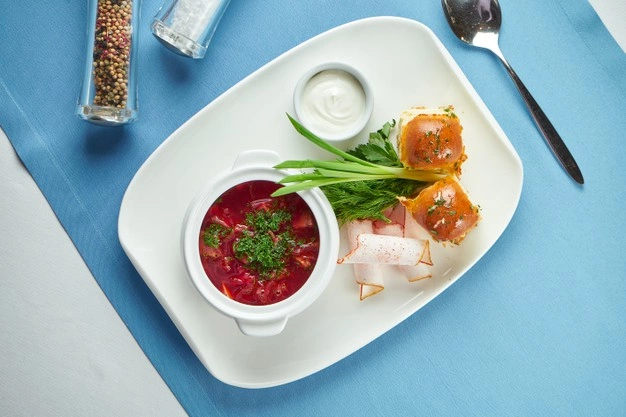 E’TIBORINGIZ UCHUN RAHMAT